Technological Innovations
By Kevin Tram
1752 Lightning Rod Benjamin Franklin
1776 Submarine David Bushnell's "Turtle"
1794 Cotton Gin Eli Whitney
1797 Interchangeable Parts Eli Whitney
1806 Coffee Pot  Benjamin Thompson, Count Rumford
1807 Steamboat Robert Fulton
1813 Armored Warship  Robert Fulton's "Demolos"
1814 Plough John Jethro Woods
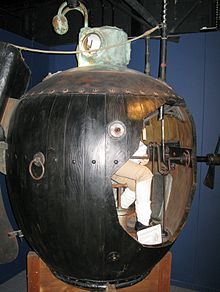 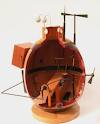 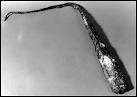 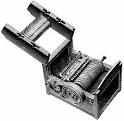 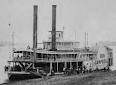 1817 Erie Canal
1831 Reaping Machine McCormick
1833 Sewing Machine Walter Hunt
1834 Threshing Machine John A. and Hiram Abial Pitts
1836 Revolver Samuel Colt
1840 Paint Tube John Rand
1843 Vulcanized Rubber Charles Goodyear
1844 Telegraph Samuel F.B. Morse
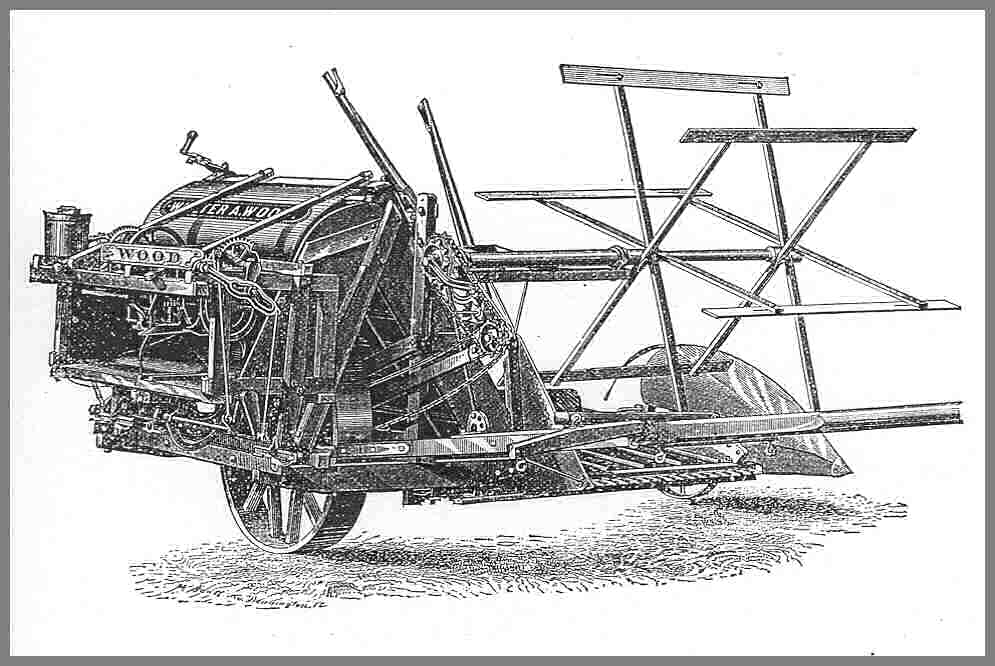 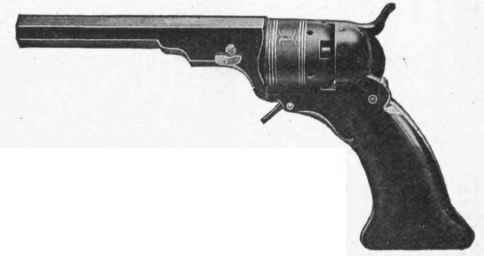 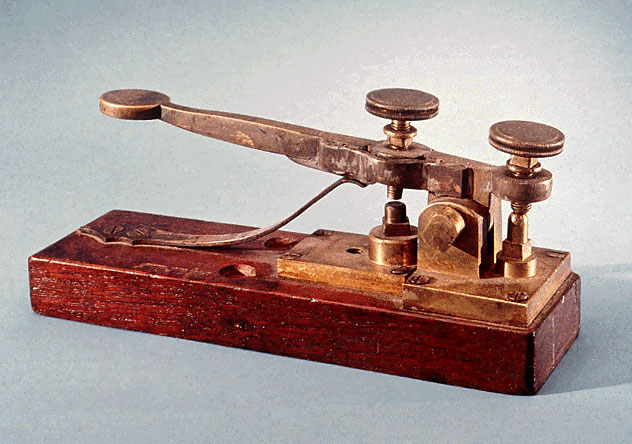 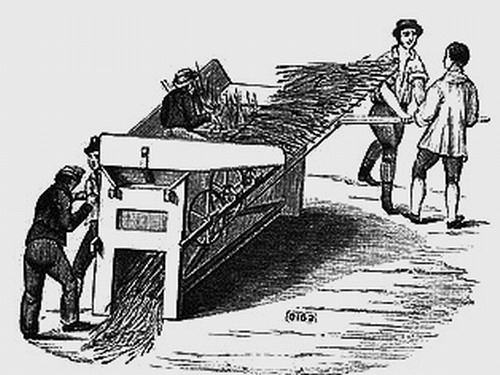 1845 False Teeth Cladius Ash
1846 Cylinder Printing Press Richard M. Hoe
1857 Passenger Elevator Elisha Graves Otis
1858 Burglar Alarm Edwin T. Holmes
1859 Oil Well Edwin Drake 
1860 Repeating Rifle B. Tyler Henry
1862 Battle of the Ironclads John Ericsson
1863 Roller Skates James Plimpton
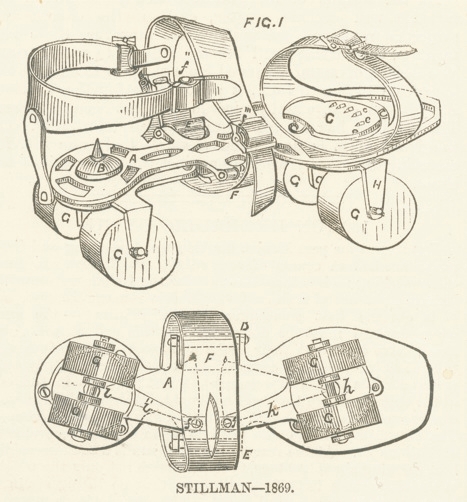 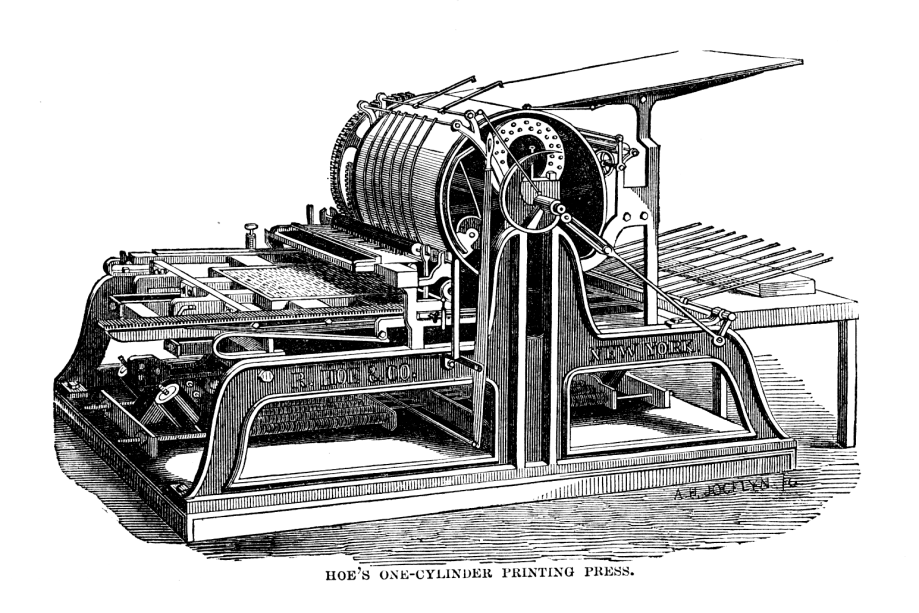 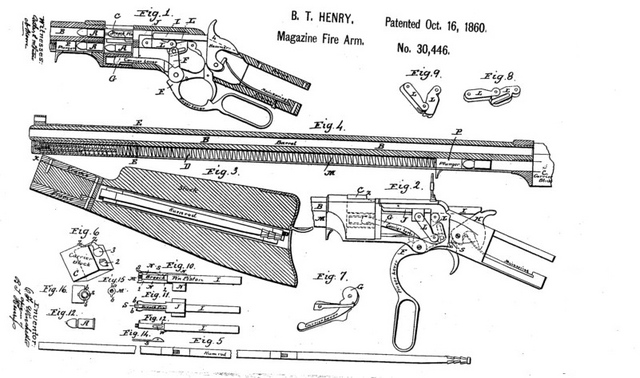 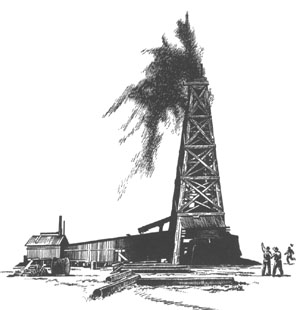 1865 Web Offset Printing William Bullock 
1867 Barbed Wire Lucien B. Smith 
1870 Pneumatic Subway Alfred Ely Beach
1873 Typewriter Christopher Latham Sholes
1876 Telephone Alexander Graham Bell 
1877 Phonograph Thomas Alva Edison
1879 Incandescent Light Bulb Thomas Alva Edison
1882 Electric Fan Dr. Schuyler Skaats Wheeler
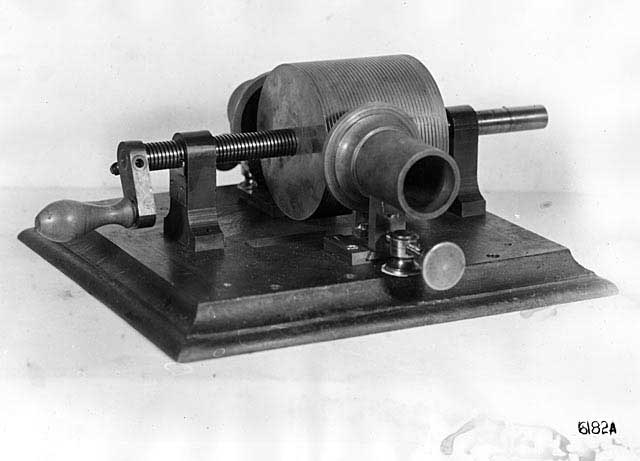 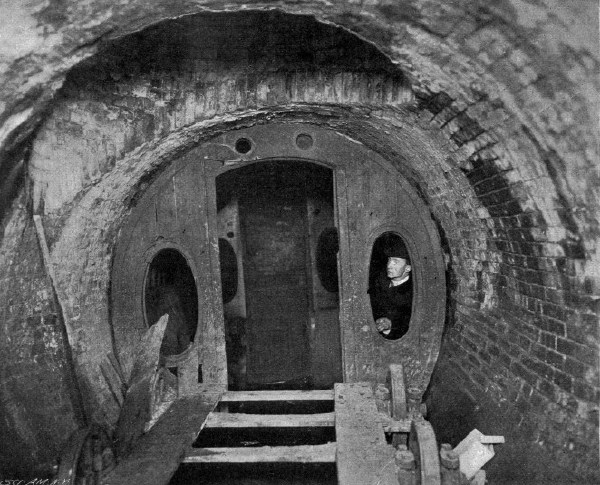 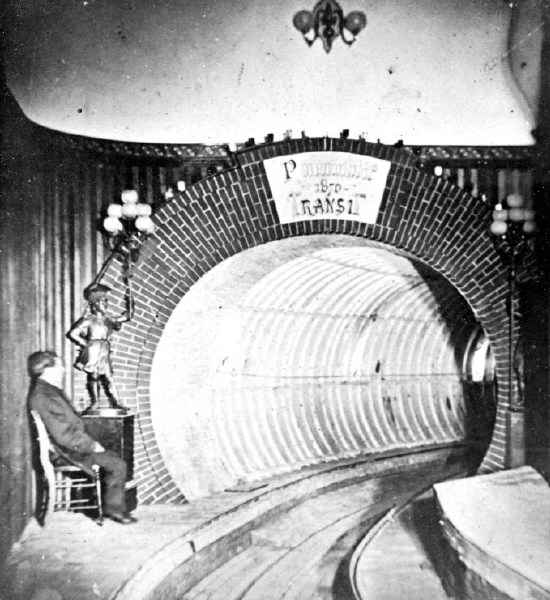 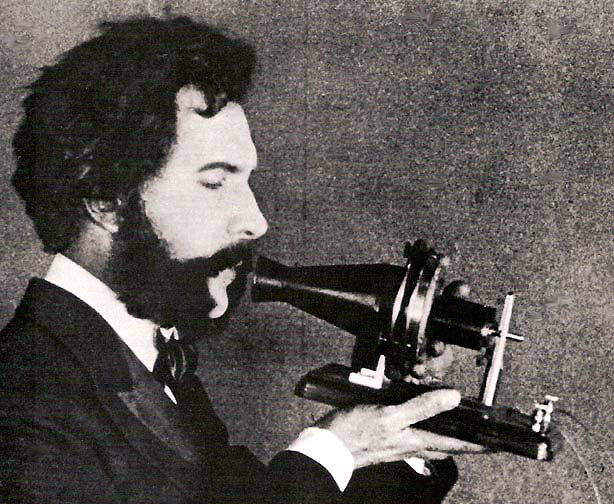 1885 Skyscraper  William Le Baron Jenney
1888 Kodak Camera George Eastman
1889 Dishwasher Mrs. WA Cockran
1891 Peep Show (Prototype Movies) Thomas A. Edison and William Dickson
1891 Escalator Jesse W. Reno 
1892 Gasoline-powered Car Frank and Charles Duryea
1893 Zipper Whitcomb L. Judson
1902 Air Conditioning Willis H. Carrier
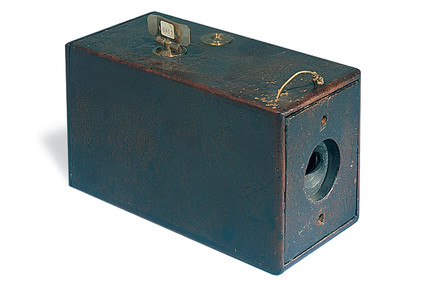 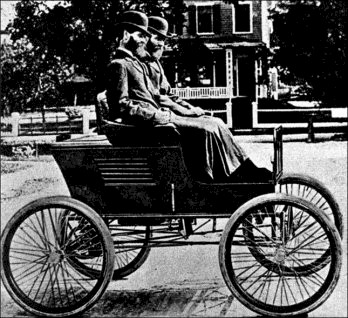 1903 Airplane  Orville and Wilbur Wright
1908 Model T Henry Ford
1914 Panama Canal
1919 Hydrofoil Alexander Grahams Bell
1924 Execution State of Nevada gas chamber
1926 Rocket Robert H. Goddard 
1927 Television Philo Farnsworth
1929 Frozen Food Clarence Birdseye
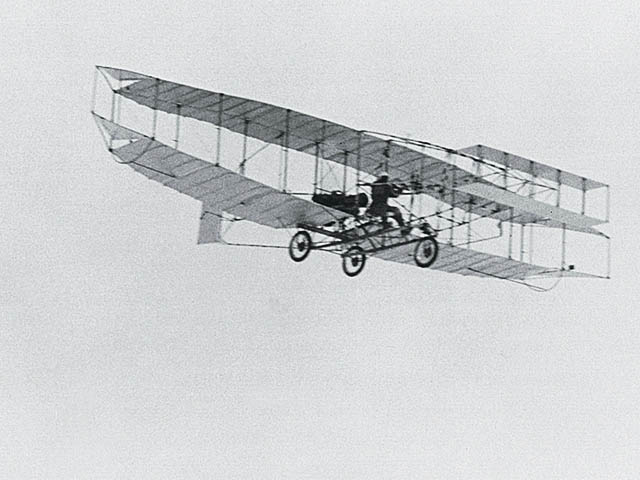 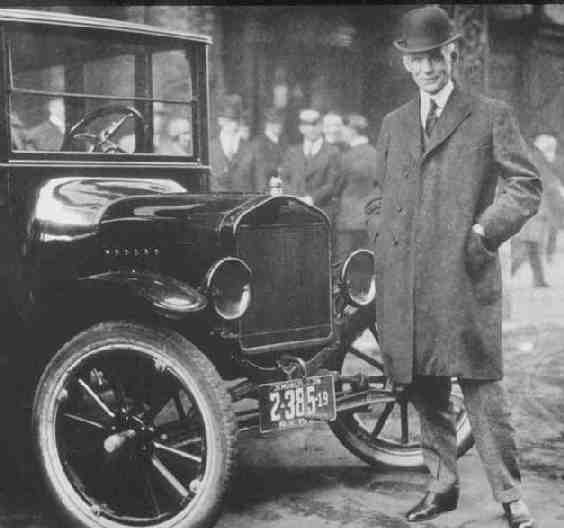 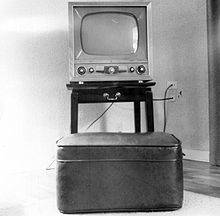 1932 Defibrillator Dr. William Bennett Kouwenhoven
1937 Chair Lift  
1939 Digital Computer John Atanasoff and Clifford Berry
1940 Jeep Karl K. Pabst
1945 Atomic Bomb 
1947 Polaroid Camera Dr. Edwin H. Land 
1948 Electric Guitar Leo Fender 
1953 Heart-lung Machine Dr. John H. Gibbon
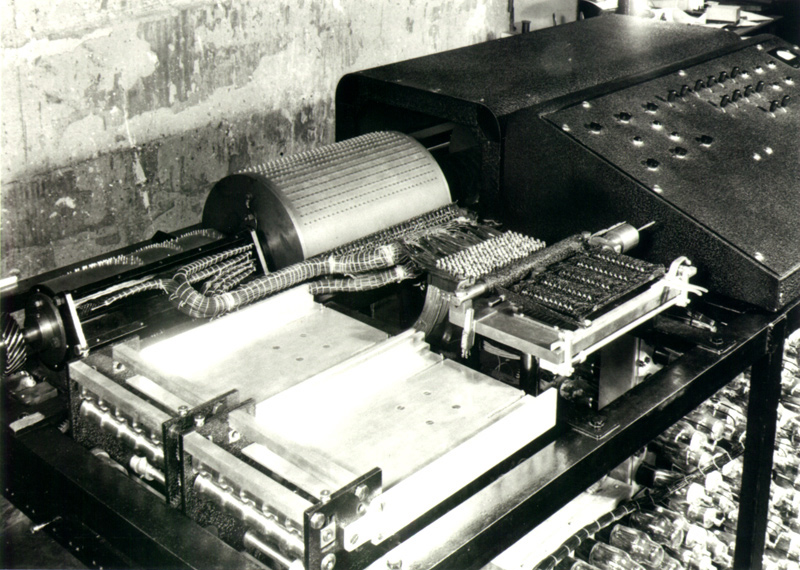 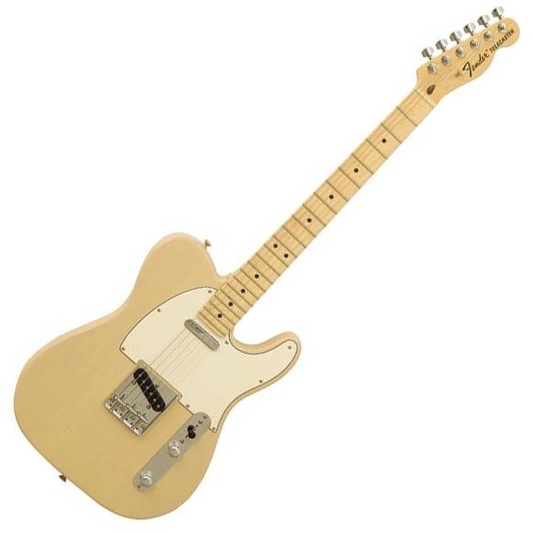 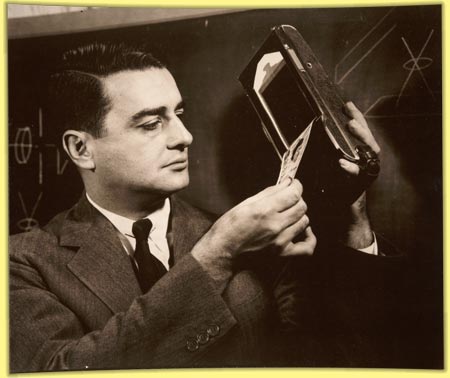 1955 Nuclear Submarine The Nautilus 
1957 Polio Vaccine Dr. Albert Sabin 
1958 Explorer I 
1960 Laser  Theodore H. Maiman
1969 Moon Landing 
1970 Optical Fiber Corning Glass 
1972 Video Game Pong Noland Bushnell
1974 Barcode
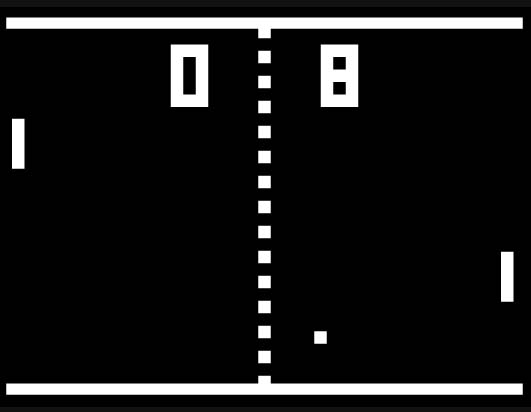 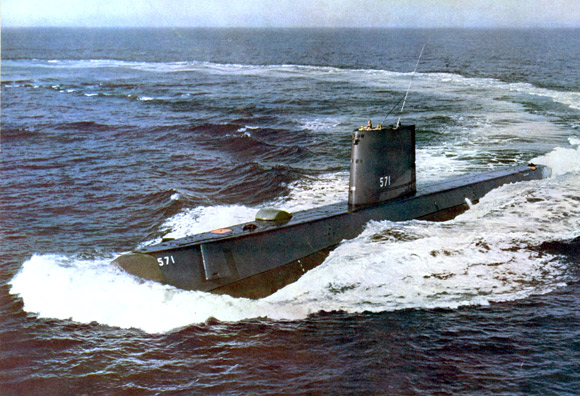 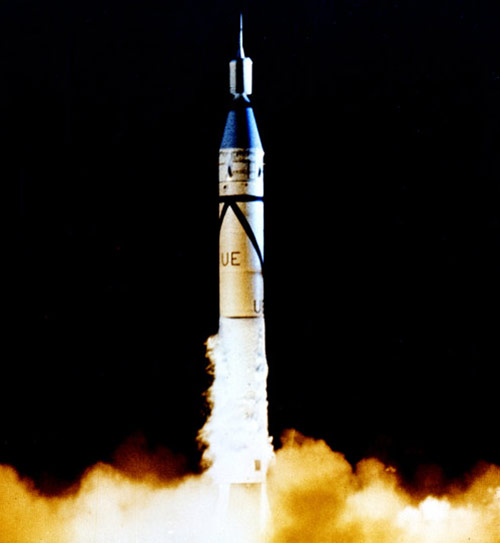 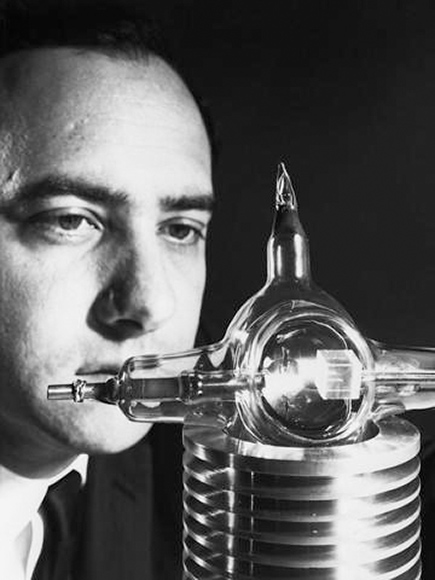 1975 Microsoft  Bill Gates and Paul Allen
1976 Super Computer Cray Research
1979 Human-Powered Flight  Byron Allen
1981 Space Shuttle
1981 Laptop (Osborne 1) Adam Osborne
1982 Artificial Heart Dr. Robert Jarvik 
1990 Hubble Telescope 
2000 iPod
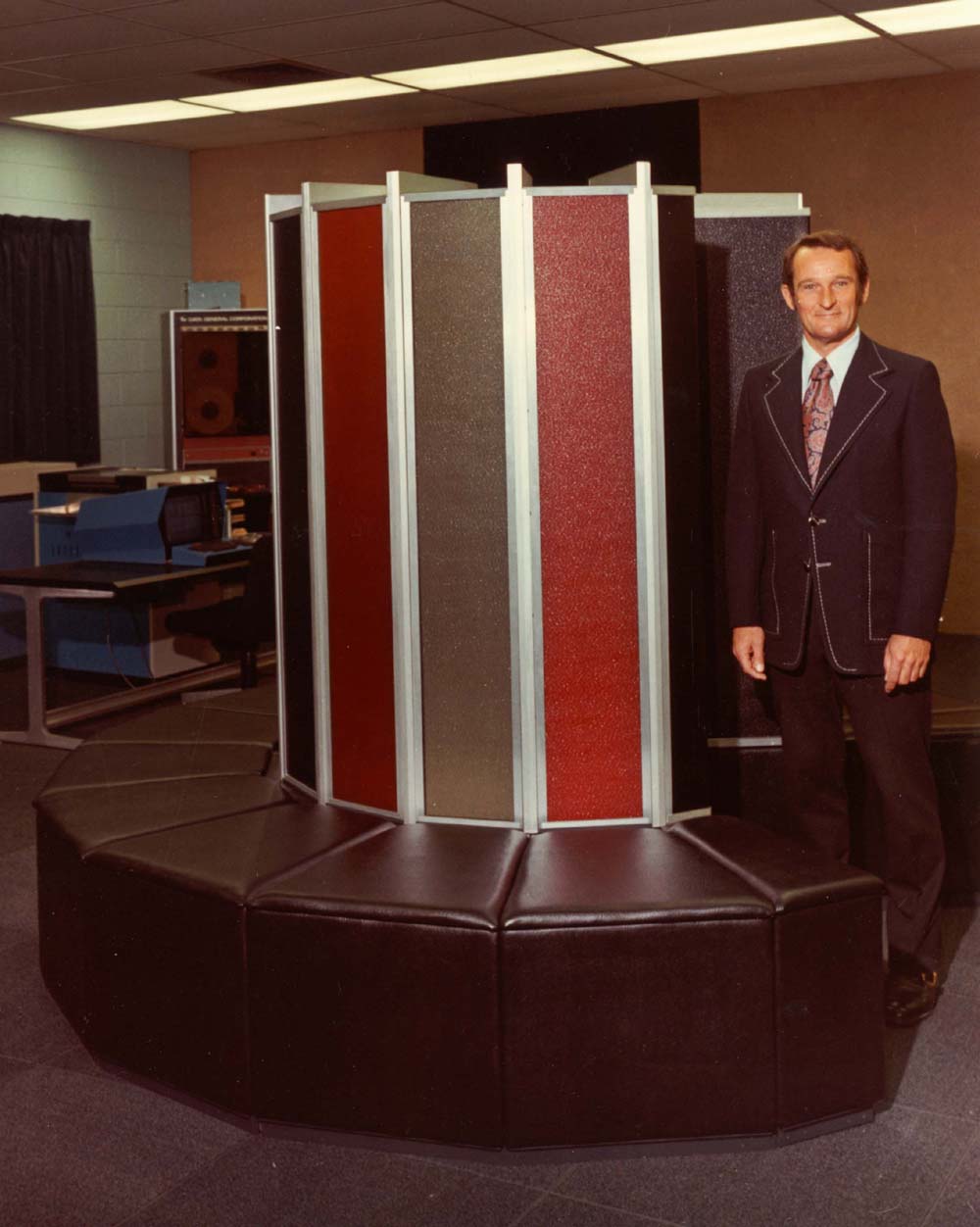 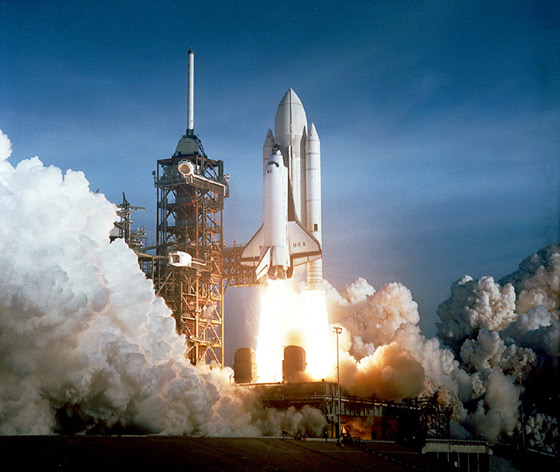 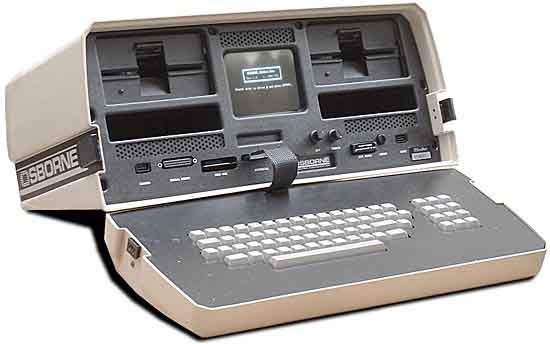 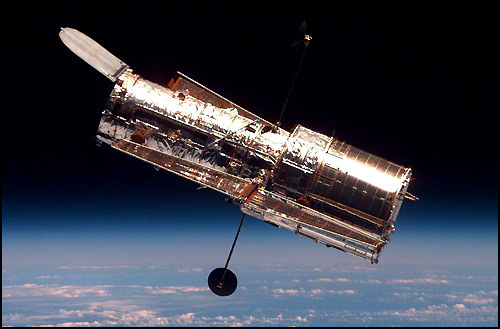 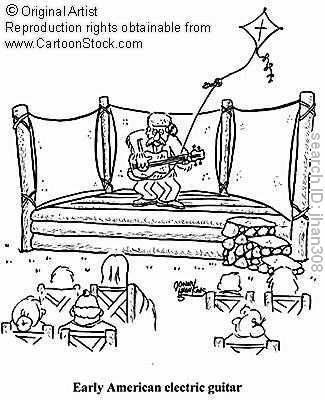 The system of slavery was dramatically affected by the introduction of the cotton gin because
A most enslaved Africans then took jobs in Southern factories
B farming had almost died out in the South by 1800
C it led to a shorter work day for all laborers
D the increase in cotton production required a larger labor force
The most important form of technology in the information revolution of the 1990s was the
A computer
B cellular telephone
C television
D laser